What does it really take to create a culture of continuous improvement?
QI Power Hour with 
Dr. Amar Shah
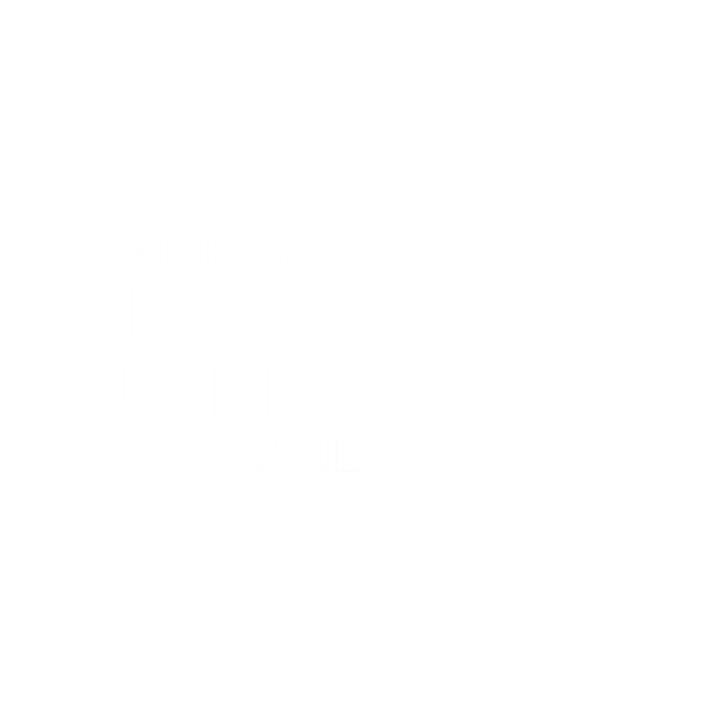 Land Acknowledgement
Chat Function
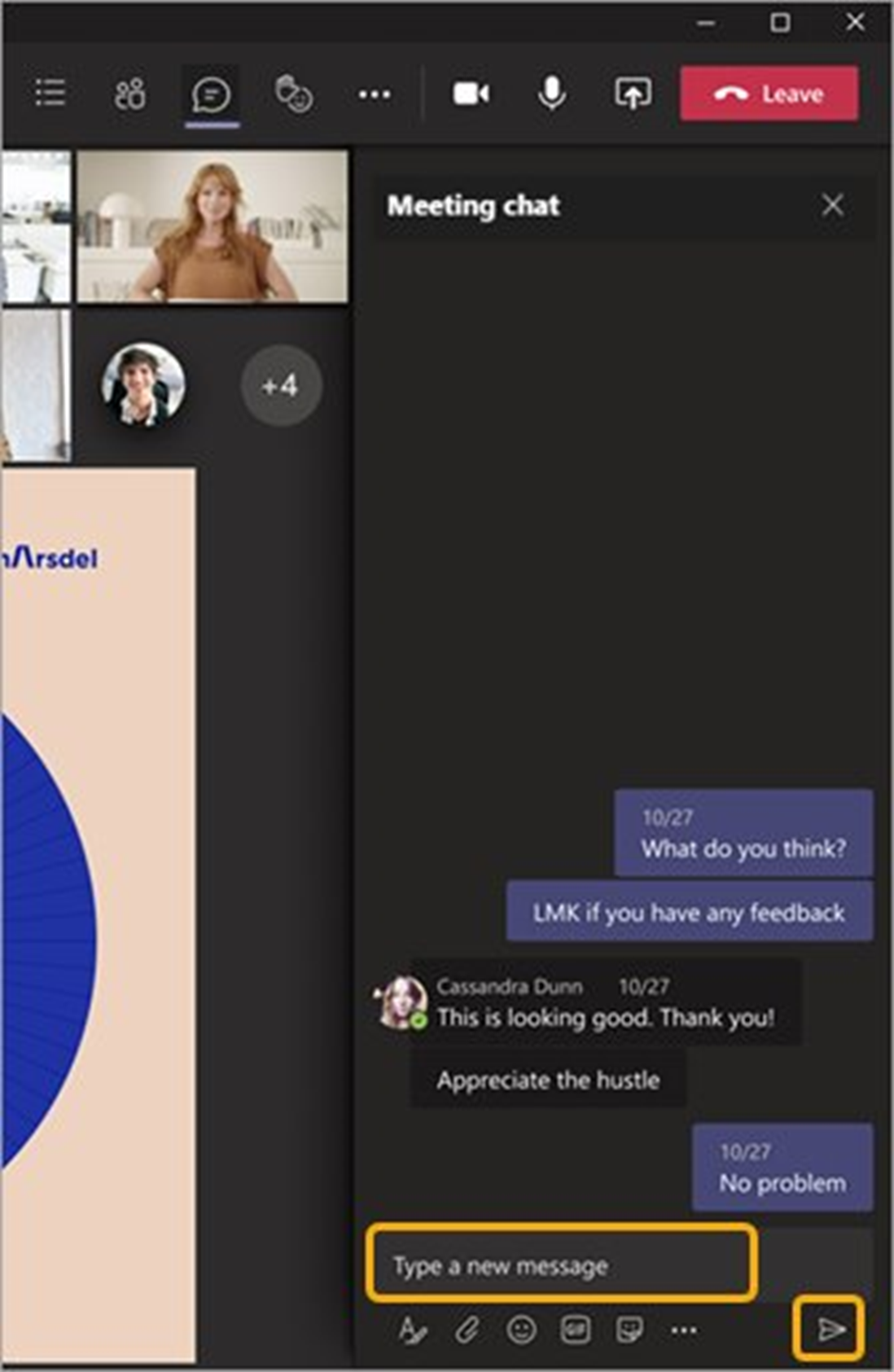 Share questions, comments, and ideas
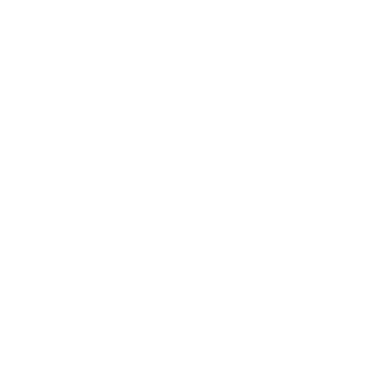 Click on the message bubble icon to access the chat
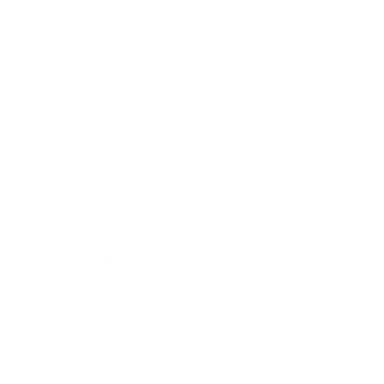 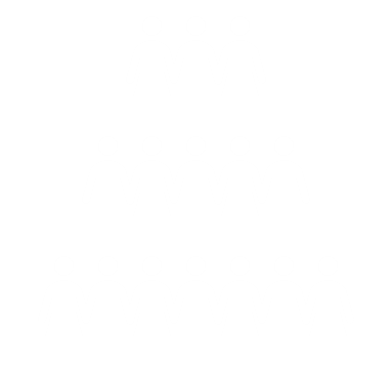 Send to Everyone
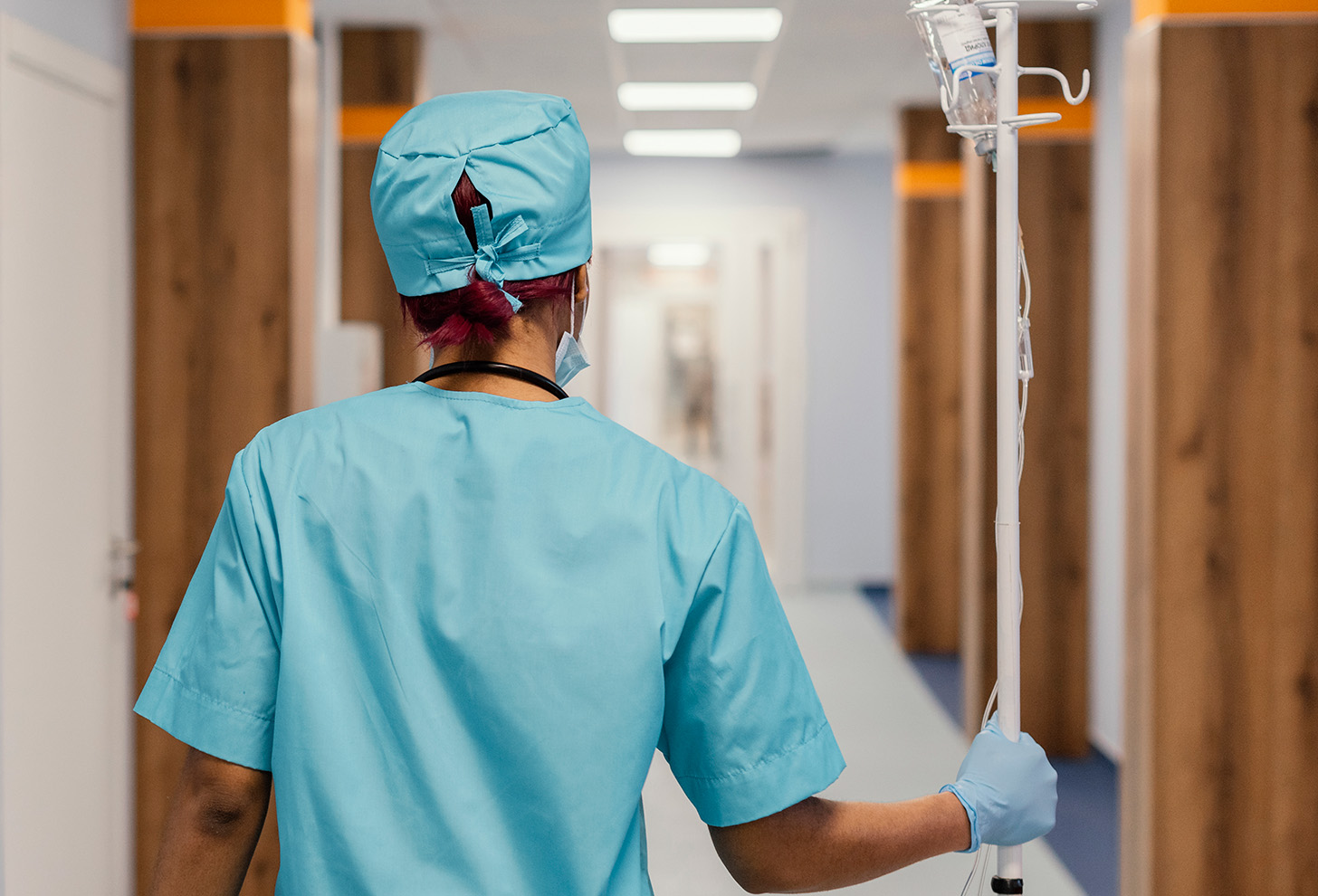 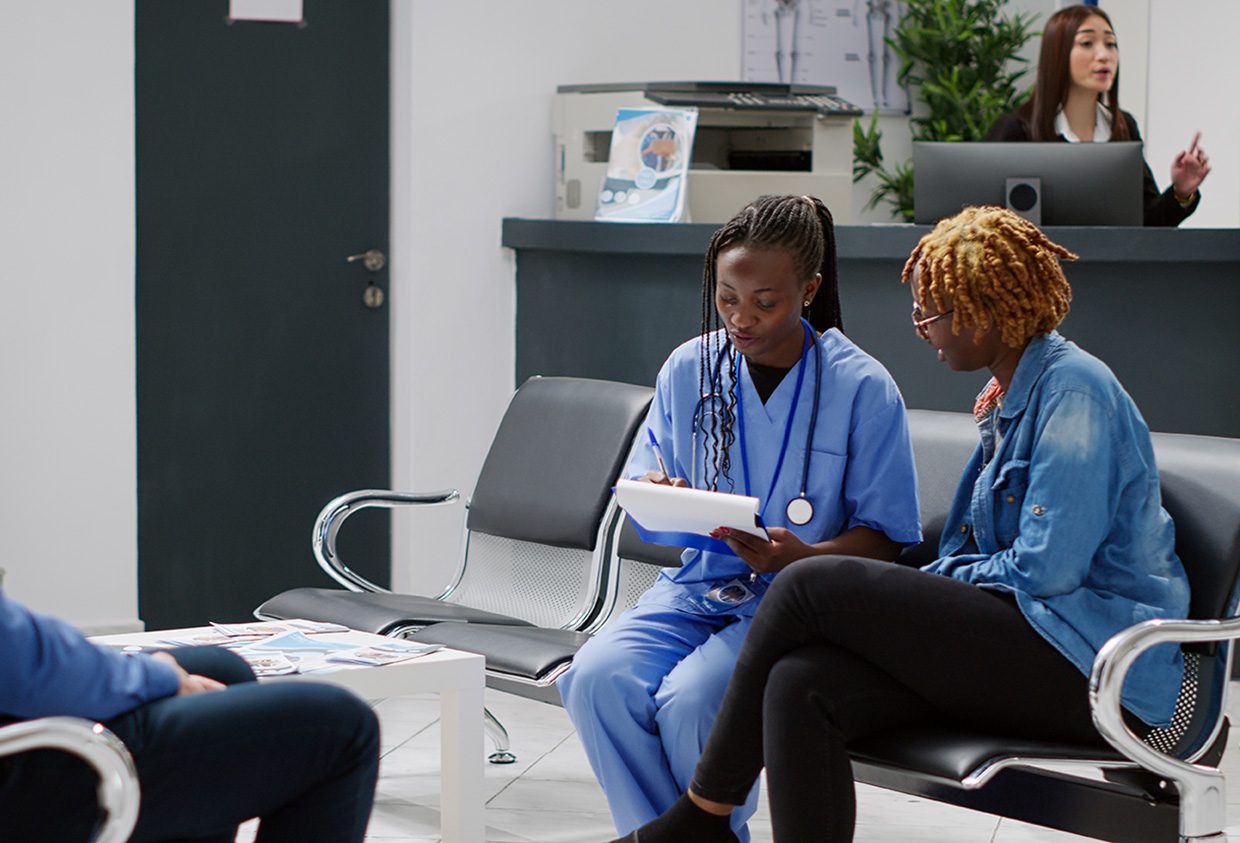 Check out Past QI Power Hour Sessions
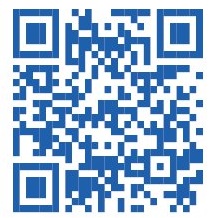 CPR Racism: A guide for healthcare providers to address racism in health care
Increasing primary care access: Practical, clinic driven quality improvement
Speaker: Dr. Holly Graham
Speaker: Aubrey Tollefson
saskhealthquality.ca/training-webinars/qi-power-hour-webinars
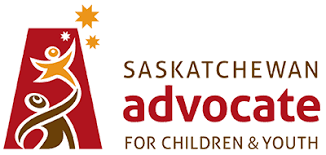 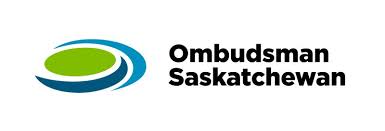 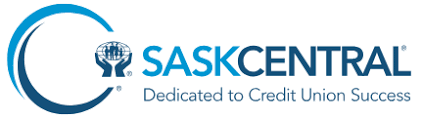 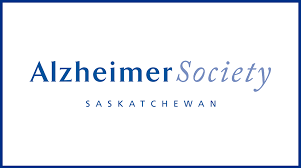 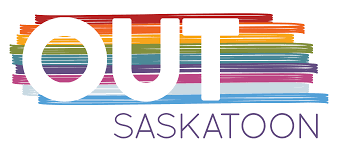 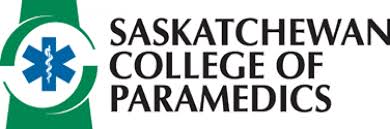 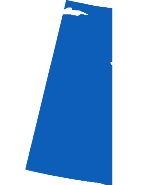 QI Power Hour is shared from across Saskatchewan…
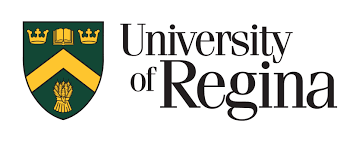 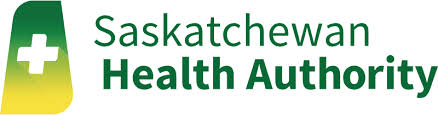 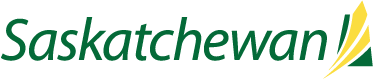 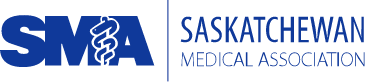 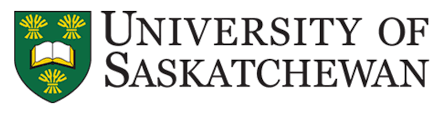 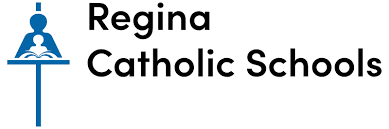 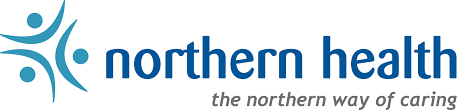 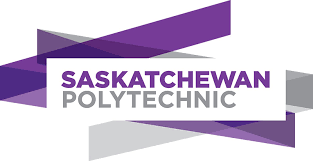 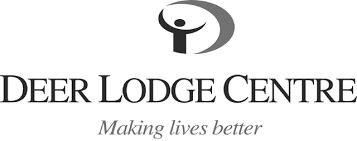 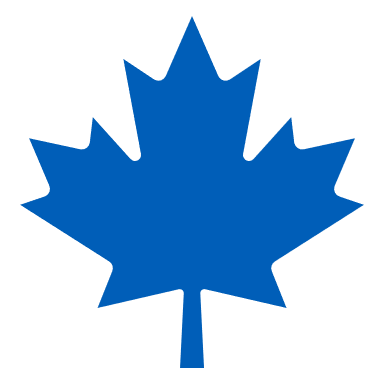 Across Canada…
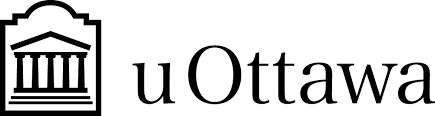 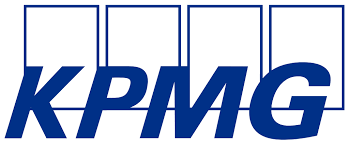 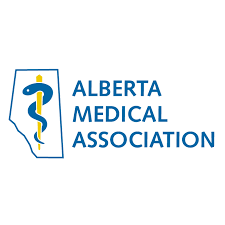 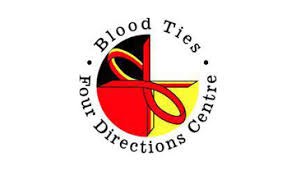 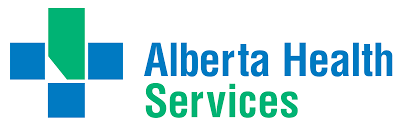 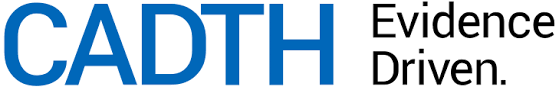 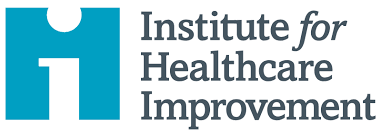 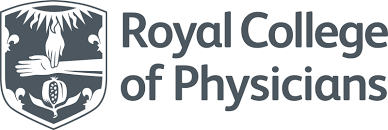 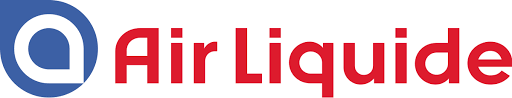 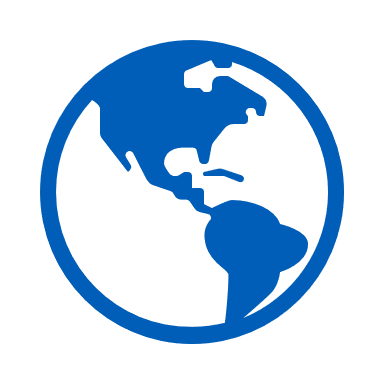 And around the world
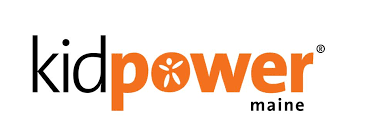 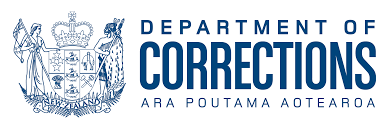 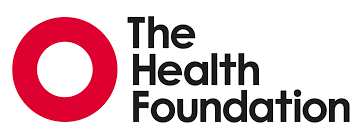 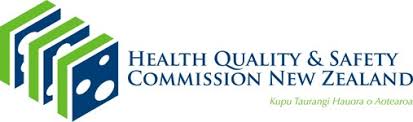 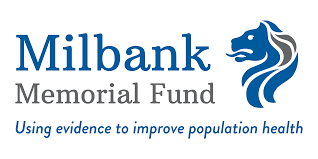 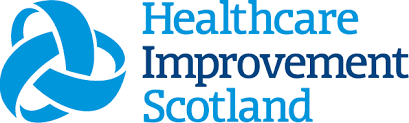 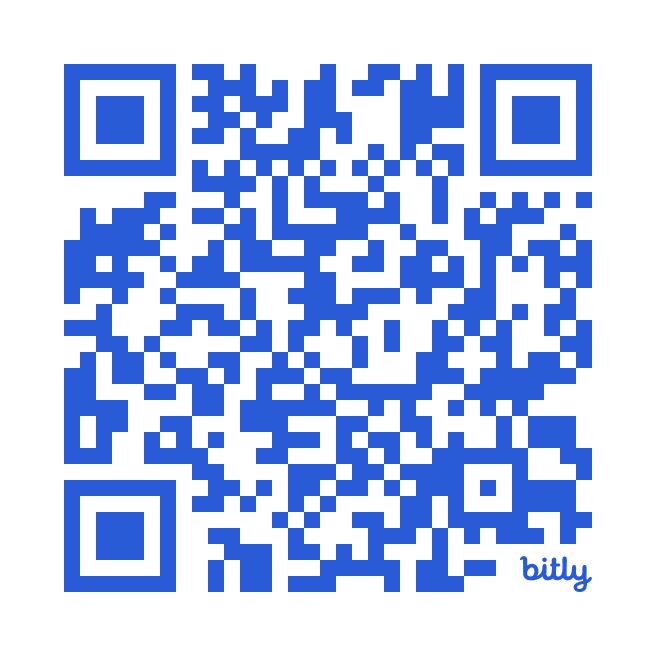 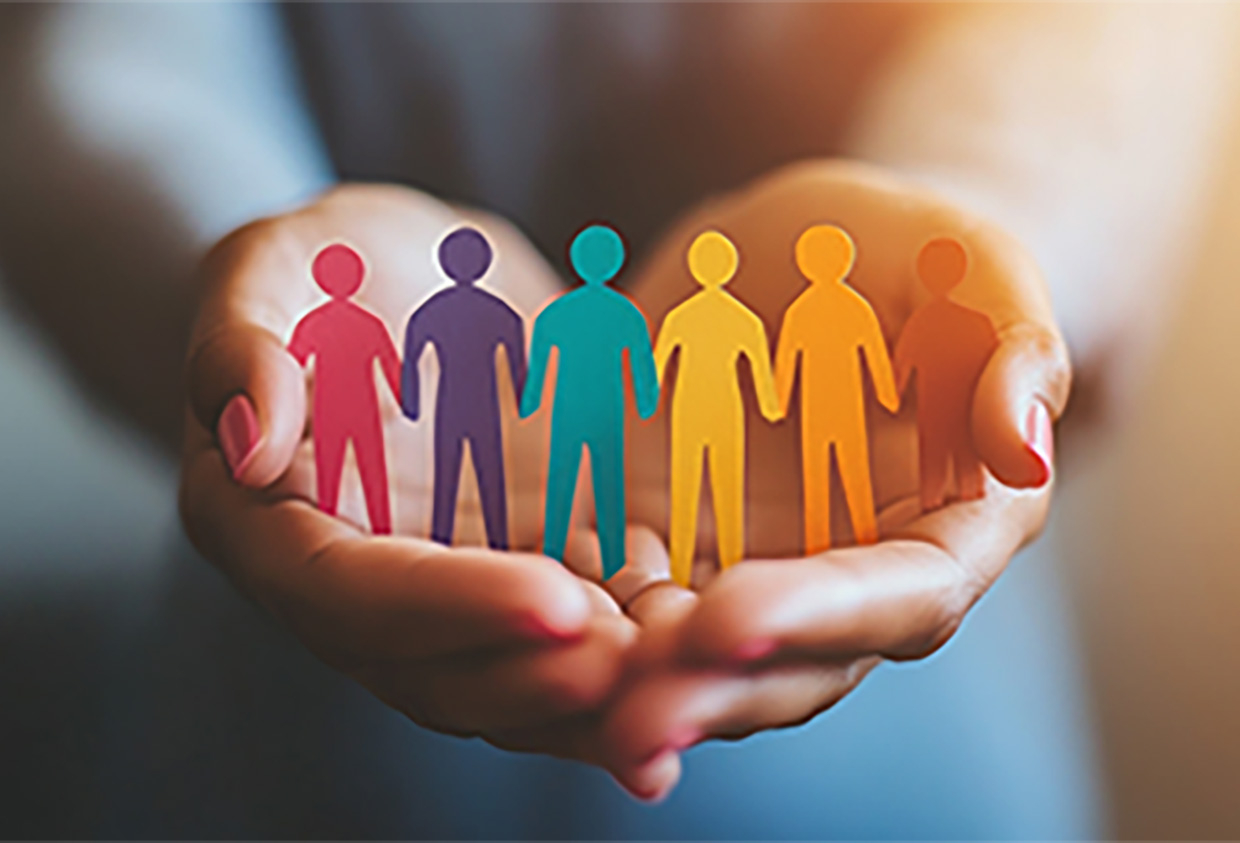 REGISTER IN ADVANCE…
Humans Leading Humans – How Human Centered Leadership is Making a Difference
FRIDAY, MARCH 28		     9 a.m. to 10 a.m. CST
Trillium Health Partners
WENDY CAMPBELL, KATEY KNOTT, SHELLY PETRUSKAVICH
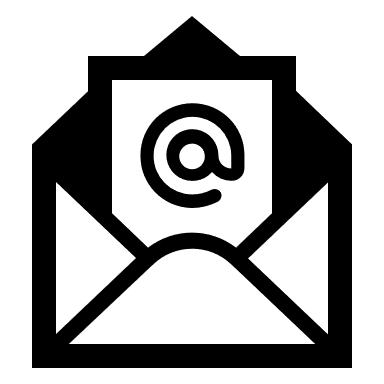 Join our QI Power Hour mailing list 

Receive notices about upcoming sessions and registration details straight to your inbox.
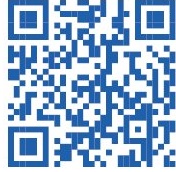 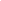 Dr. Amar Shah is Consultant forensic psychiatrist & Chief Quality Officer at East London NHS Foundation Trust where he has embedded a large-scale quality improvement infrastructure and quality management system. He is also the first National Clinical Director for Improvement at NHS England where he leads the application of improvement across England’s health and care system, and the national improvement lead for mental health at the Royal College of Psychiatrists.  

Amongst several other titles, Dr. Shah is a talented national and international keynote speaker at healthcare conferences and has published over 50 peer-reviewed articles in the field of quality management.
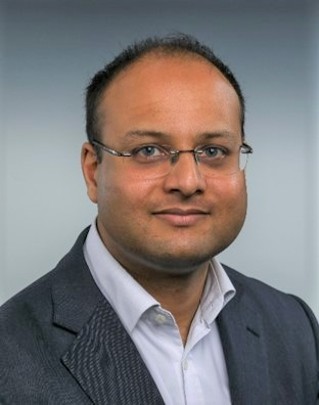 Dr. Amar Shah
What does it really take to create a culture of continuous improvement?
Dr Amar Shah
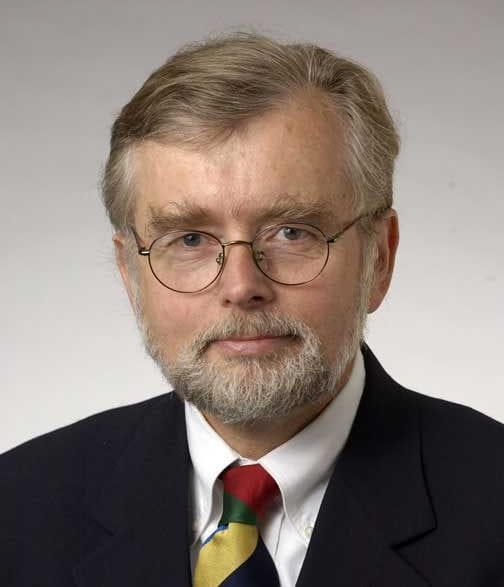 “In healthcare everyone has two jobs: 
to do your work, and to improve it.”
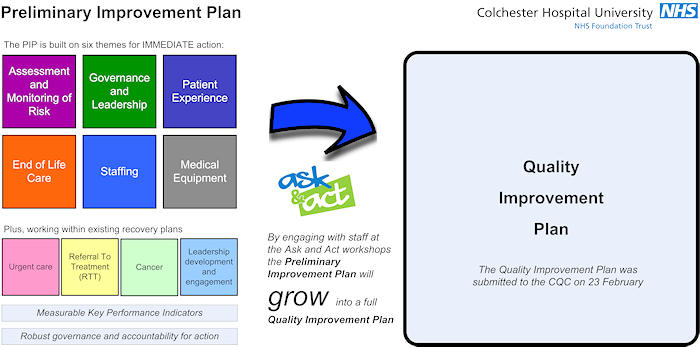 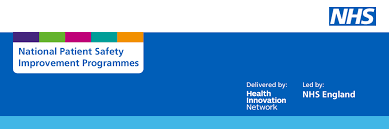 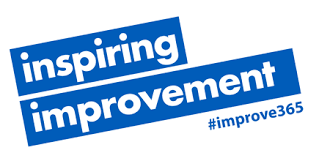 First, let’s define what we mean by improvement…
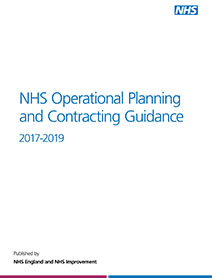 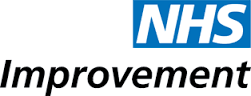 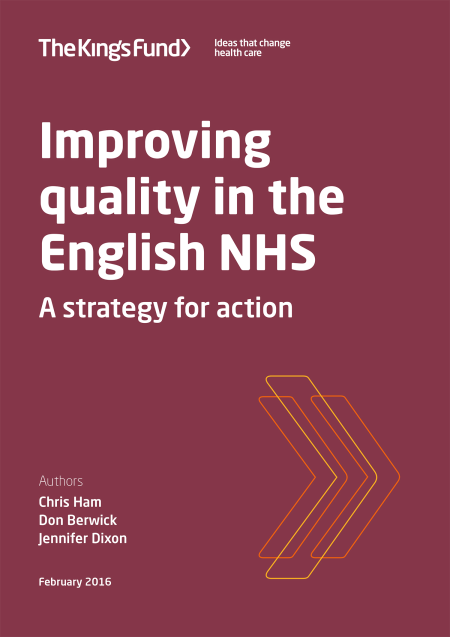 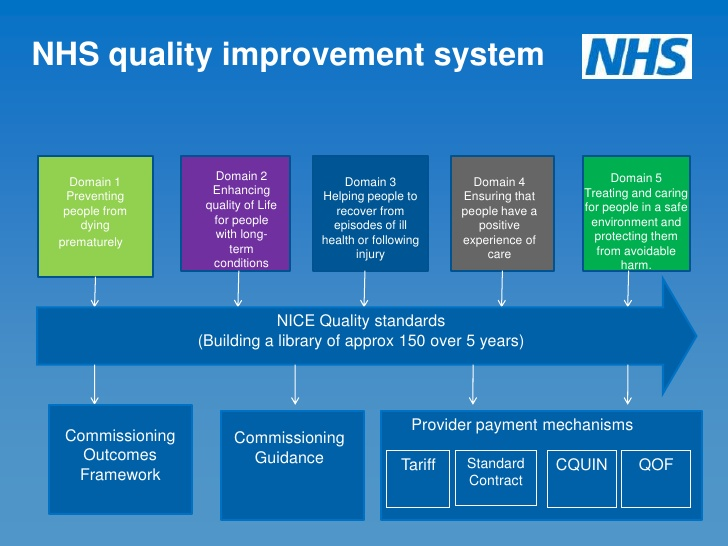 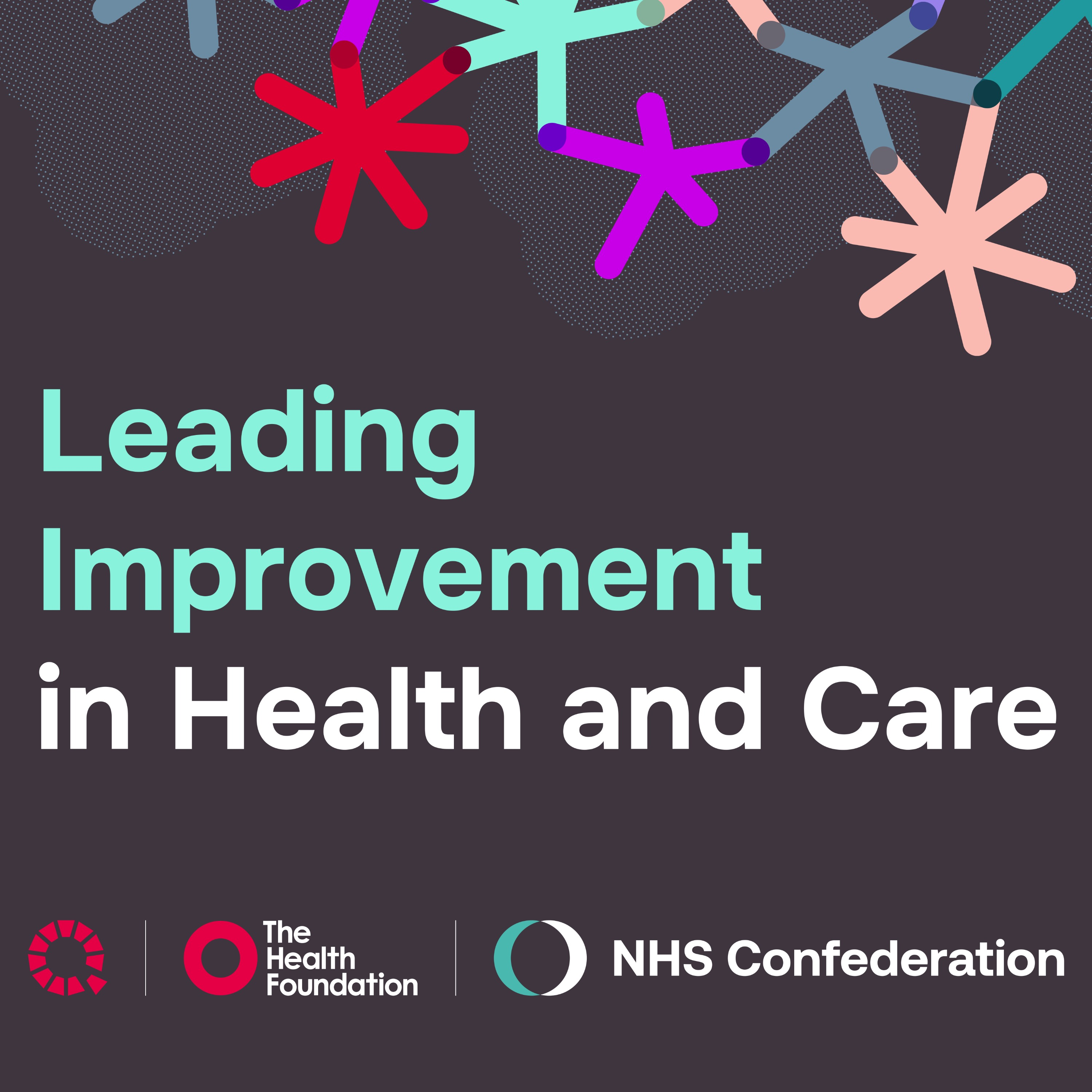 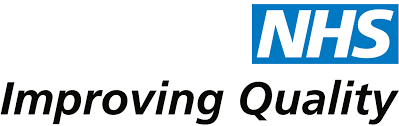 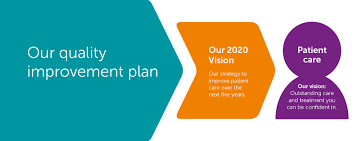 What are the core characteristics of improvement?
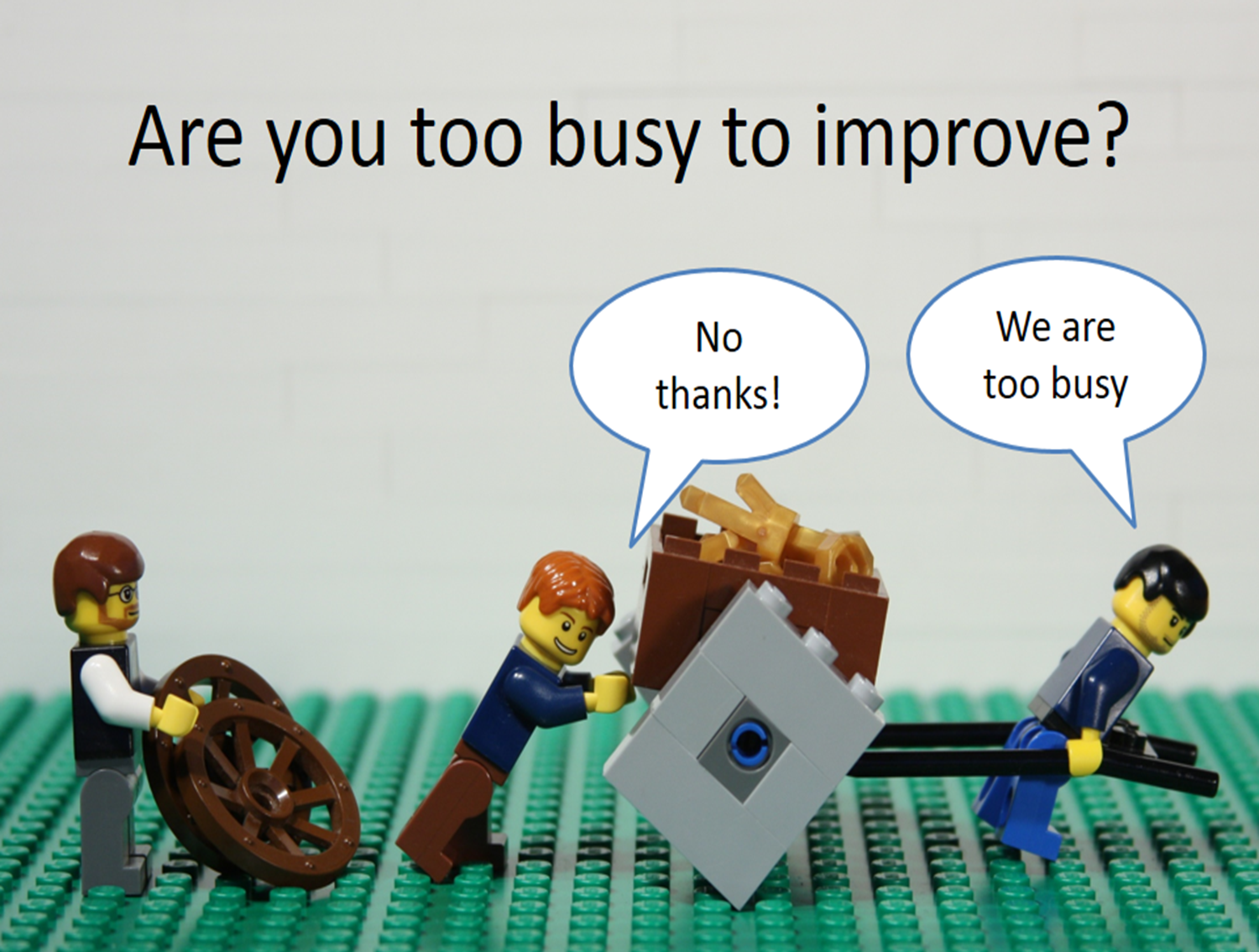 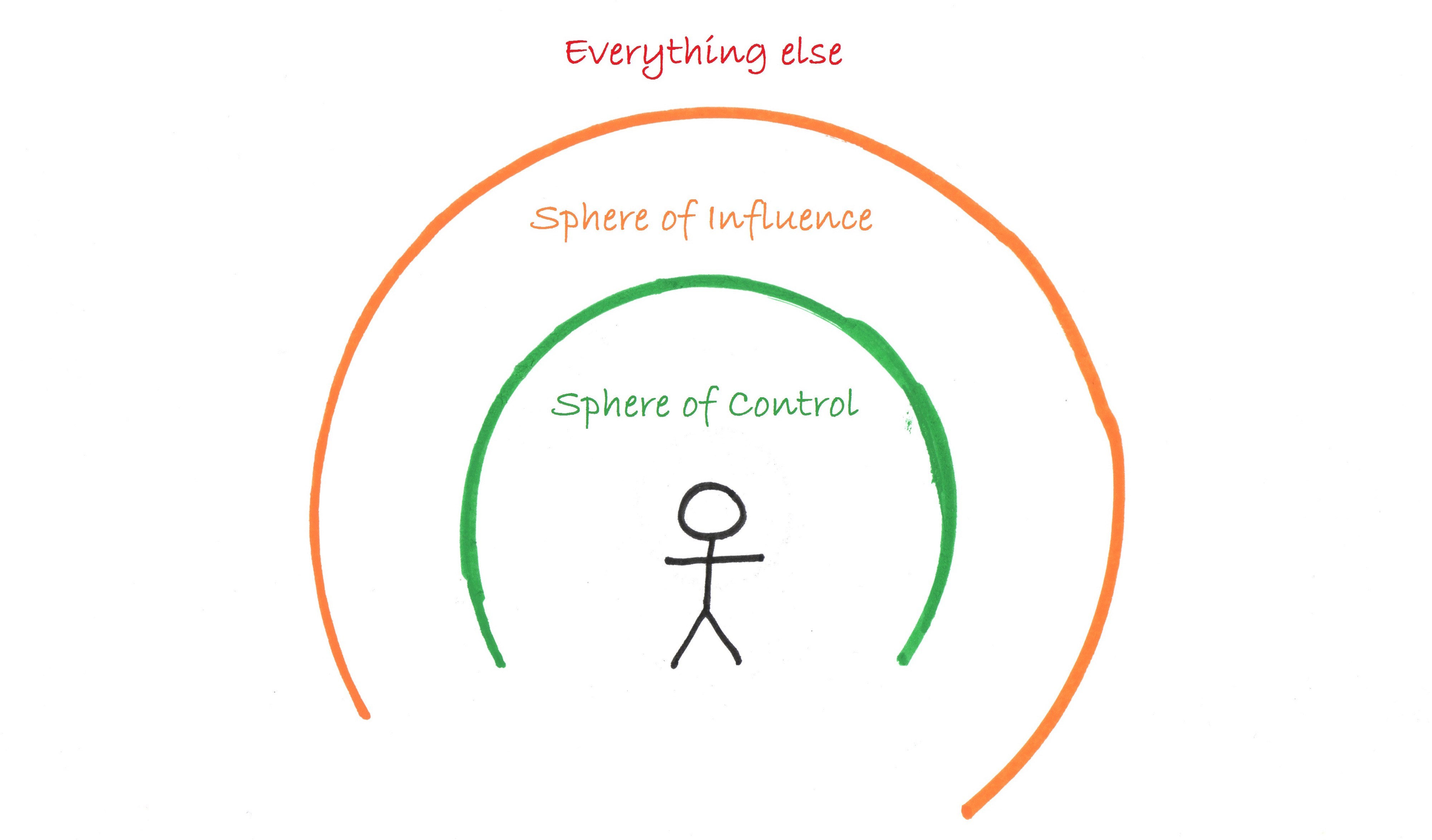 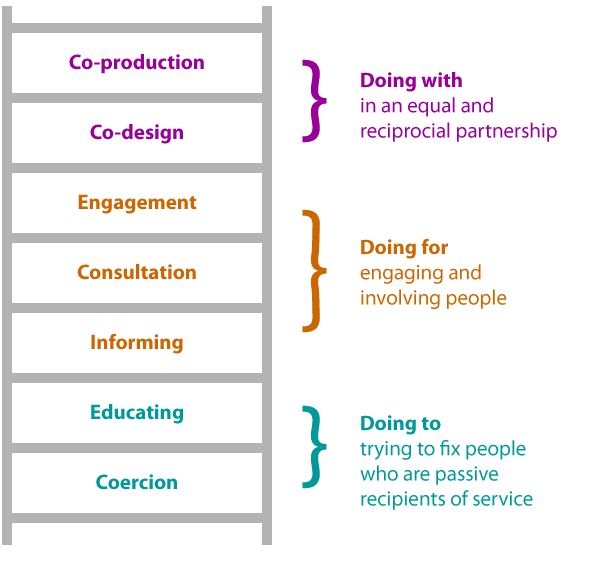 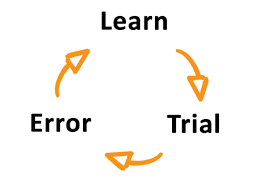 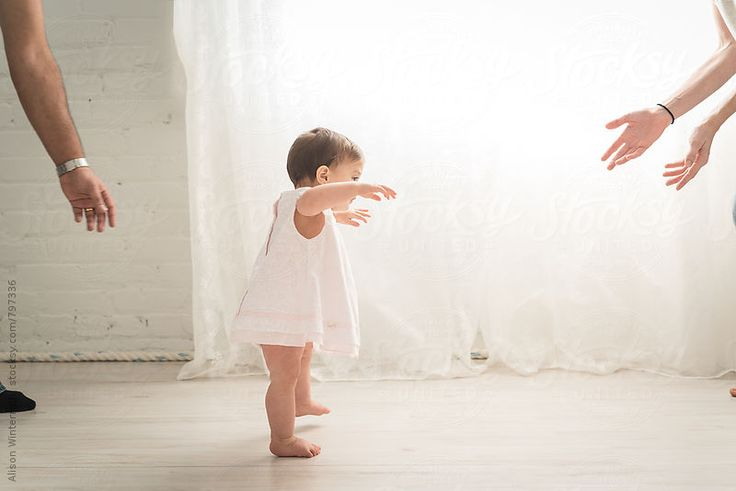 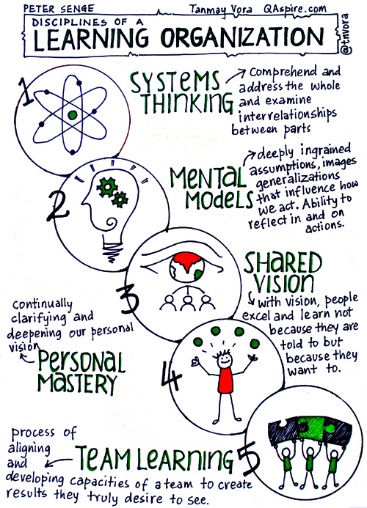 A Learning Organisation
“…where people continually expand their capacity to create the result they truly desire, where new and expansive patterns of thinking are nurtured, where collective aspiration is set free, and where people are continually learning how to learn together”
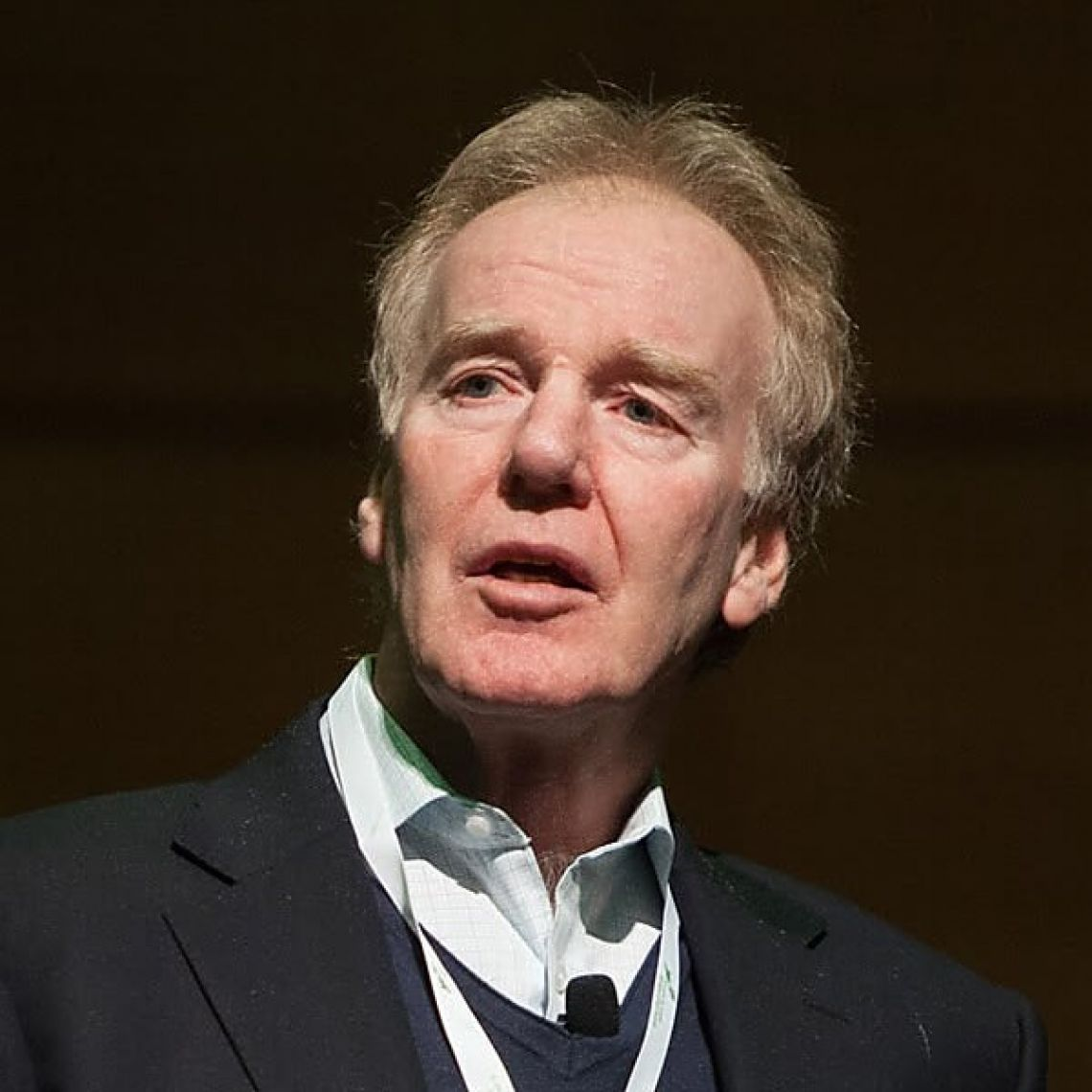 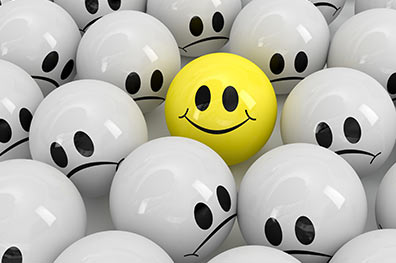 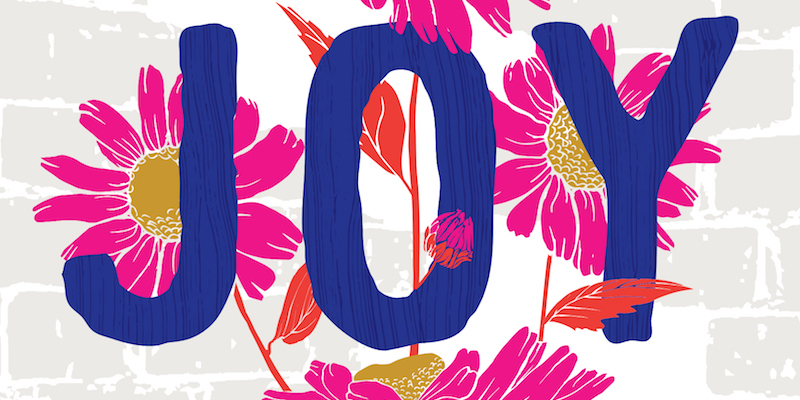 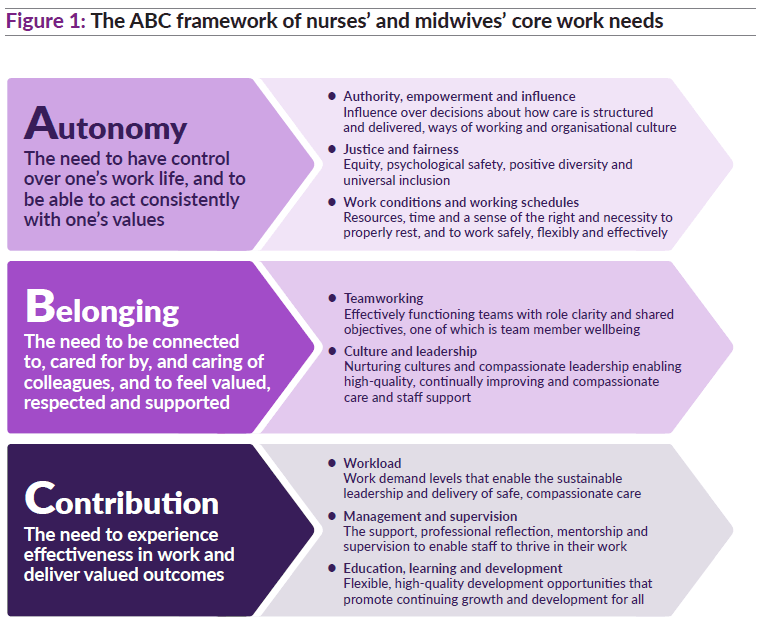 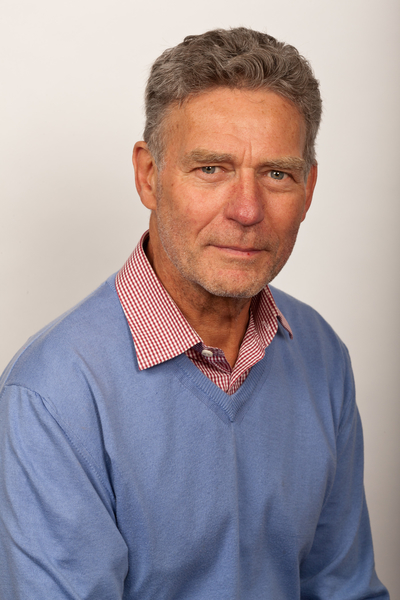 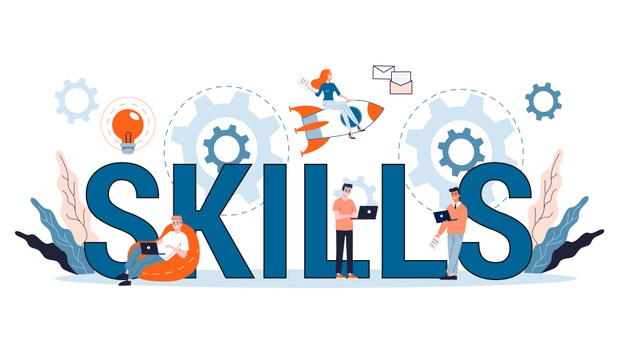 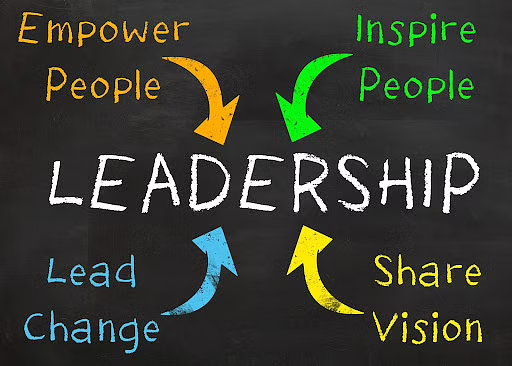 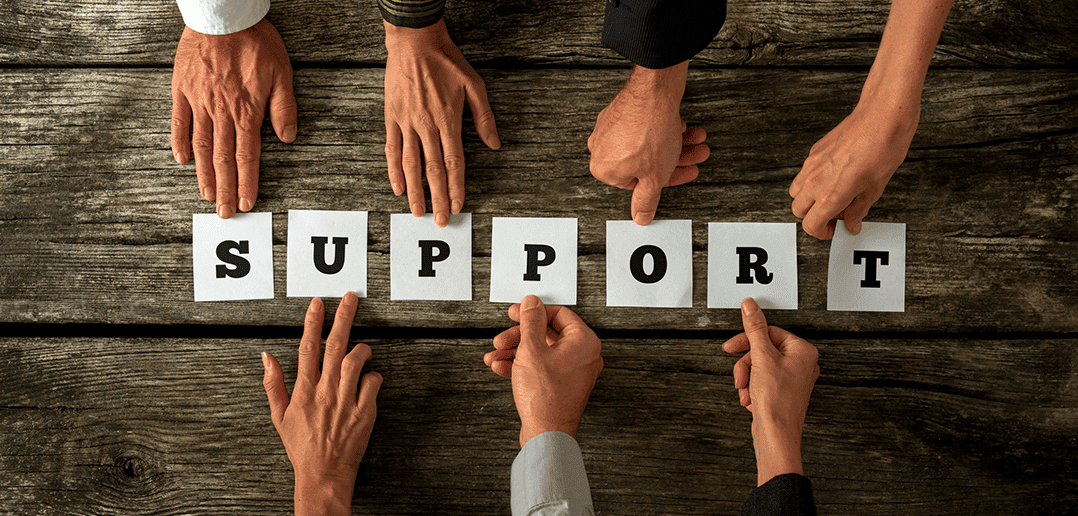 What can this create?
When demand outstrips your capacity…
Better safety solutions…
15%
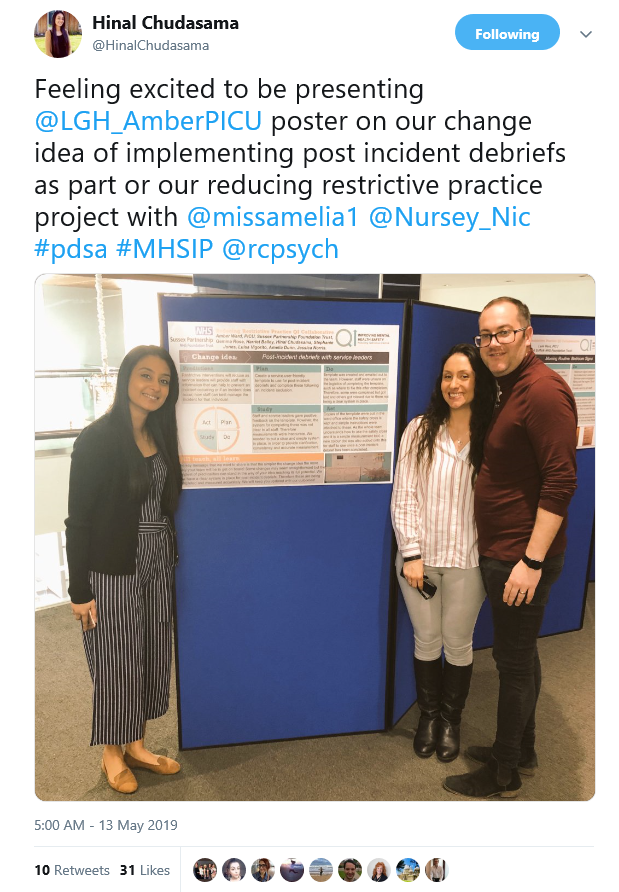 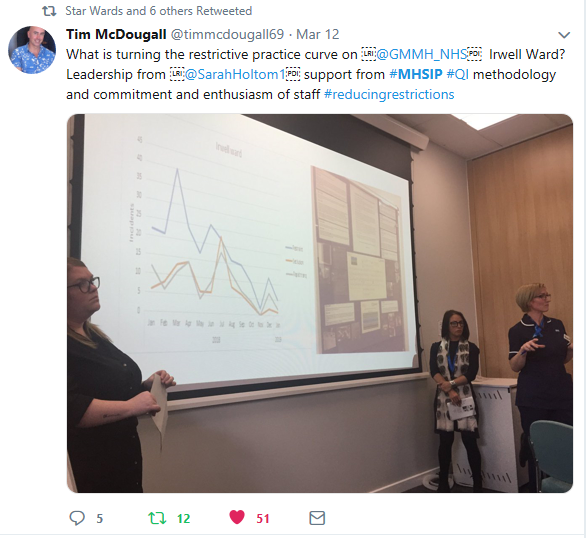 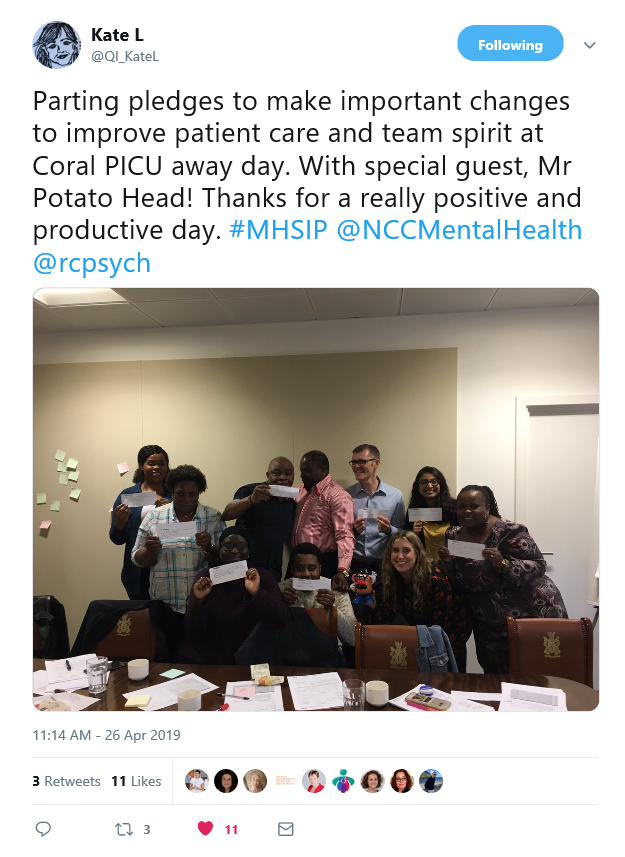 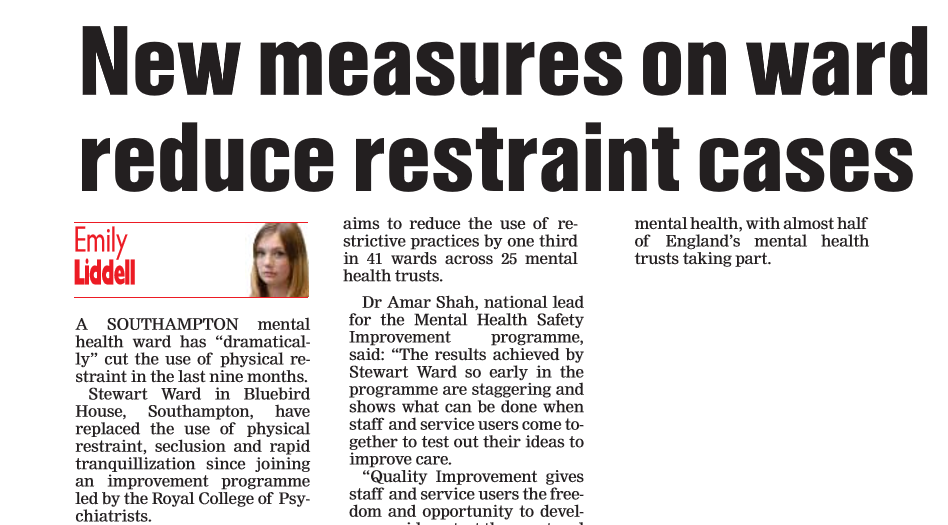 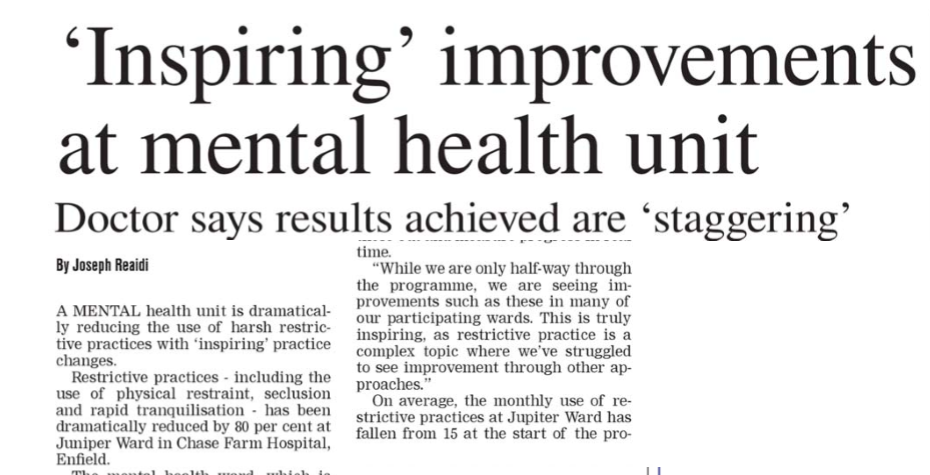 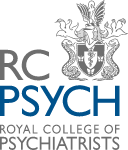 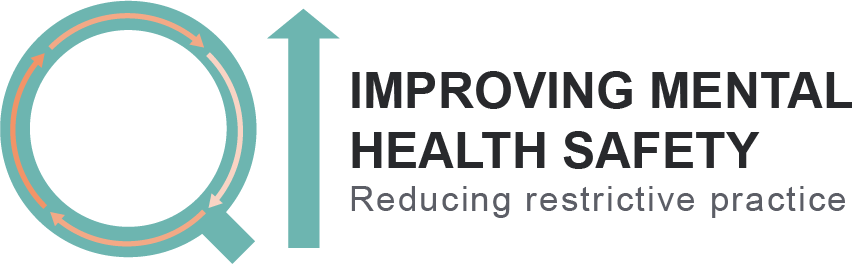 To enhance staff wellbeing and create joy in work
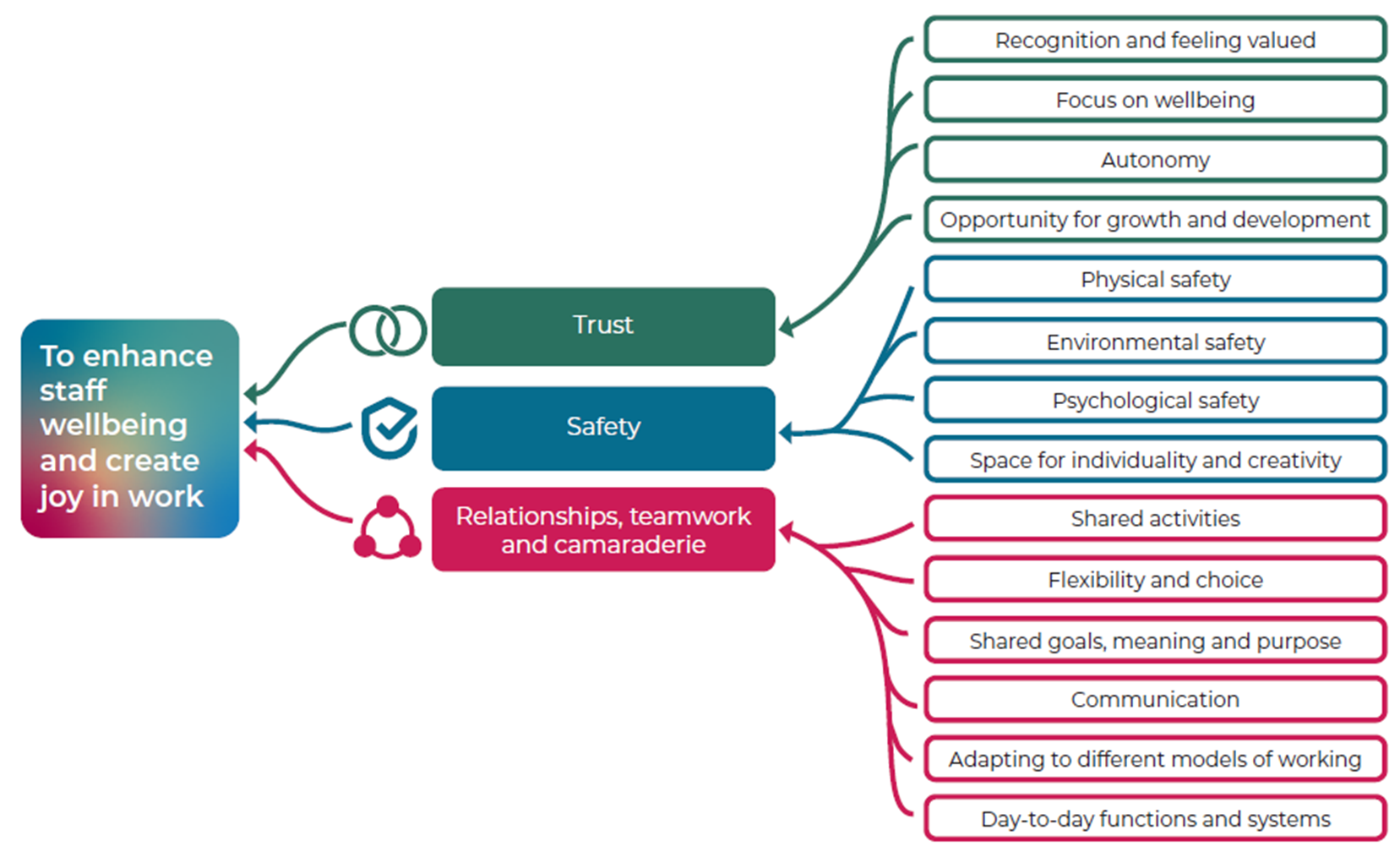 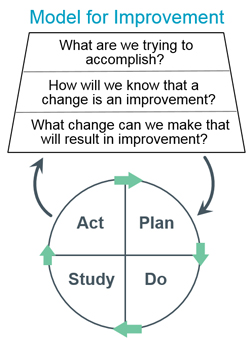 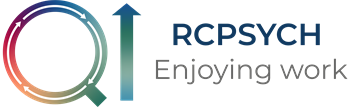 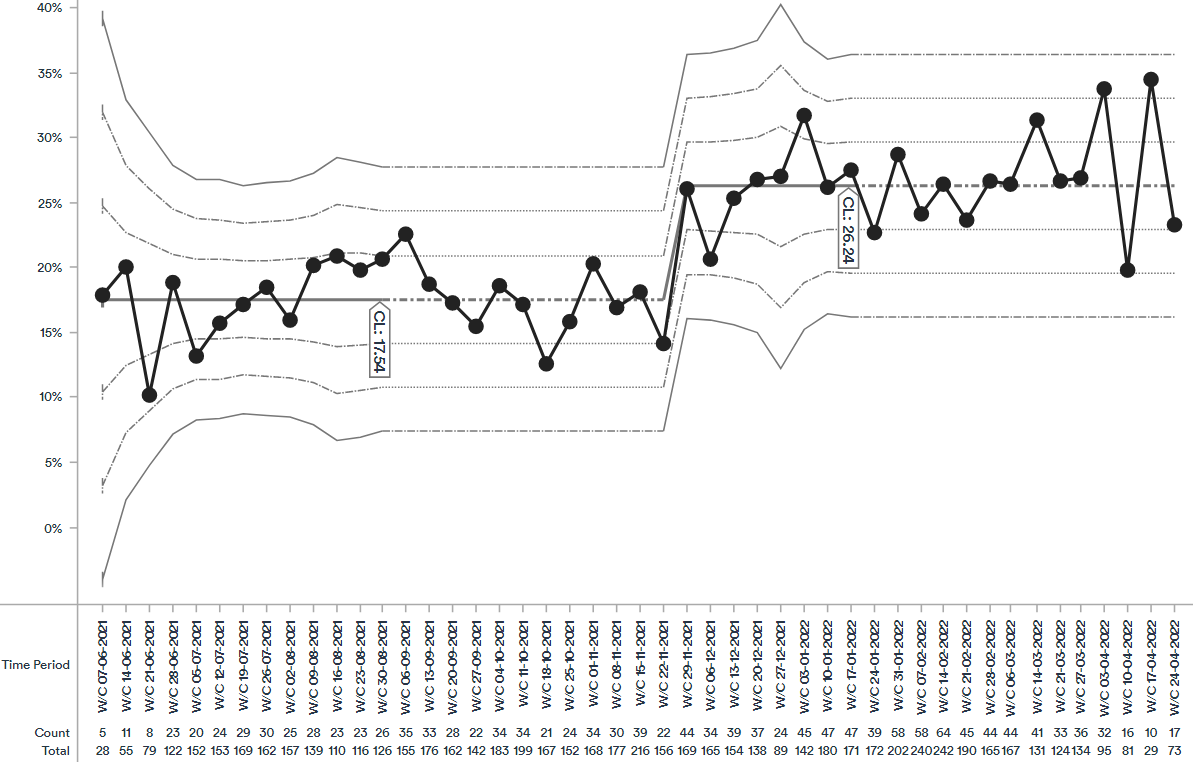 Enjoying work 

% people who have enjoyed being at work frequently
26%
18%
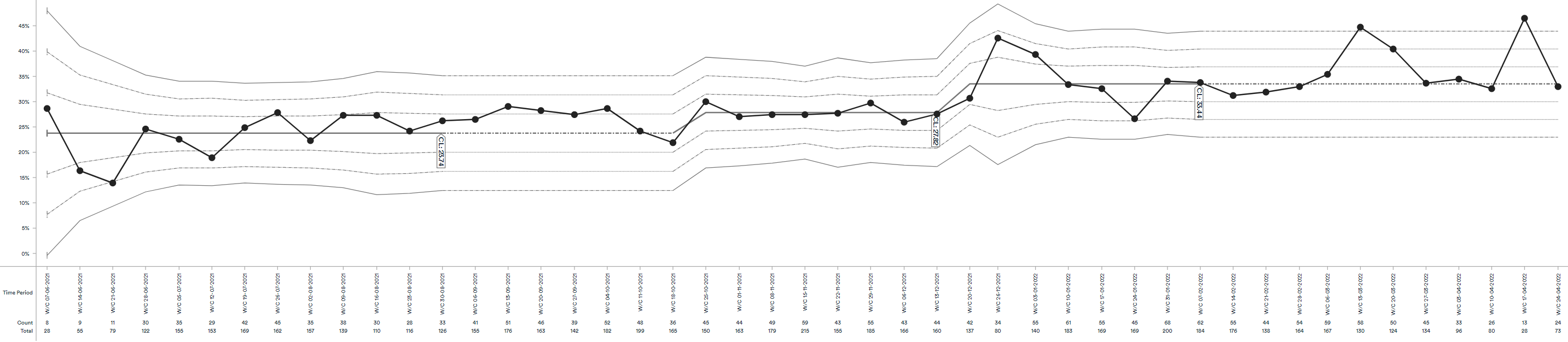 Burnout 

% people who experience no symptoms of burnout
33%
24%
Recommending team as a place to work

% people who are extremely likely to recommend their team as a place to work (9 or 10 out of 10)
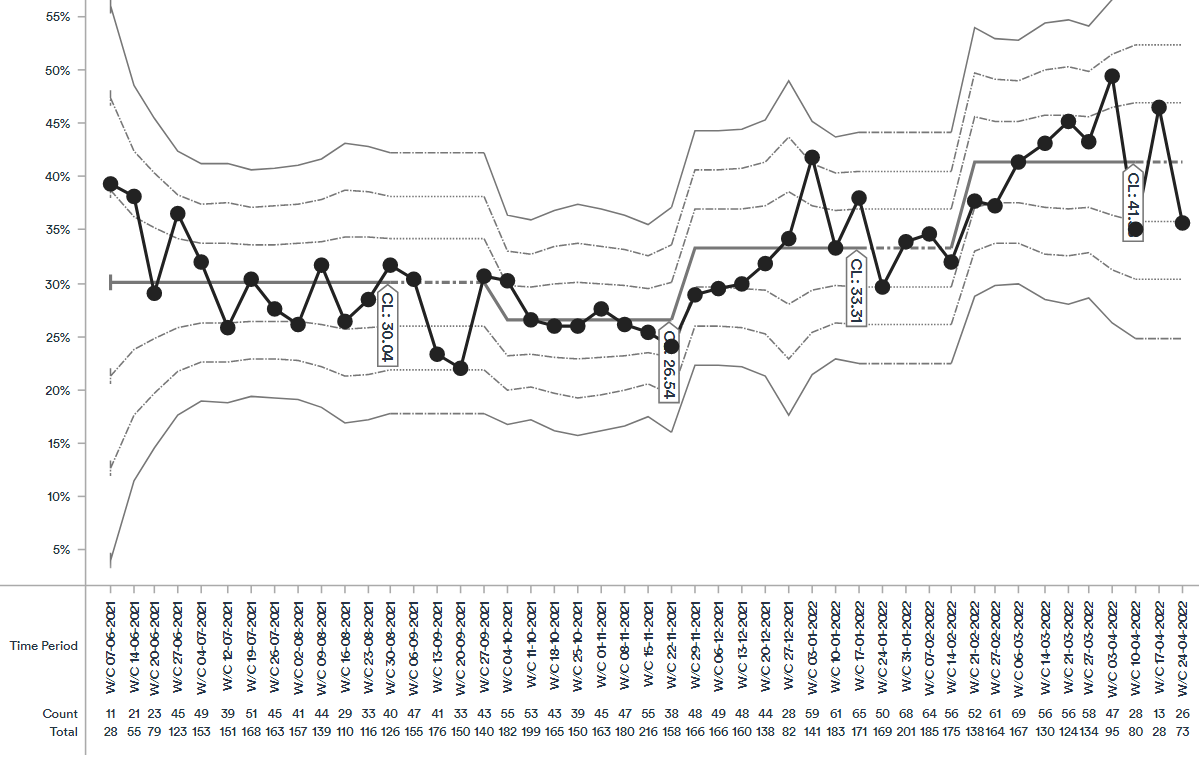 41%
31%
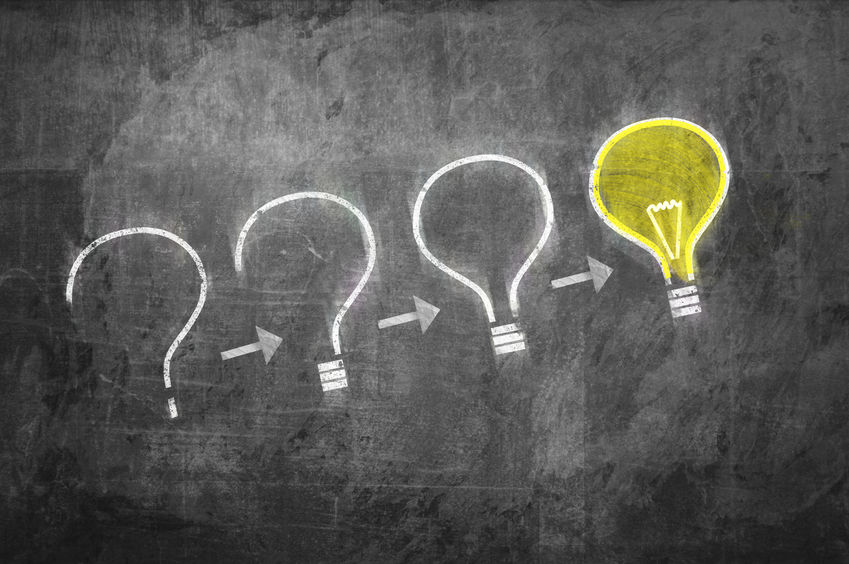 Want to rep your love for quality improvement?
Become a QI Power Hour speaker!
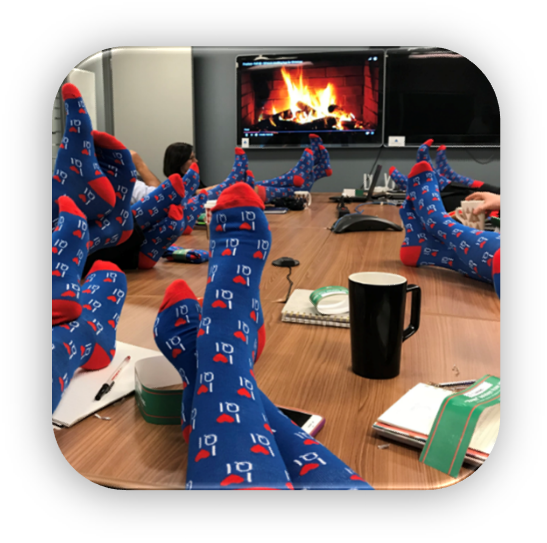 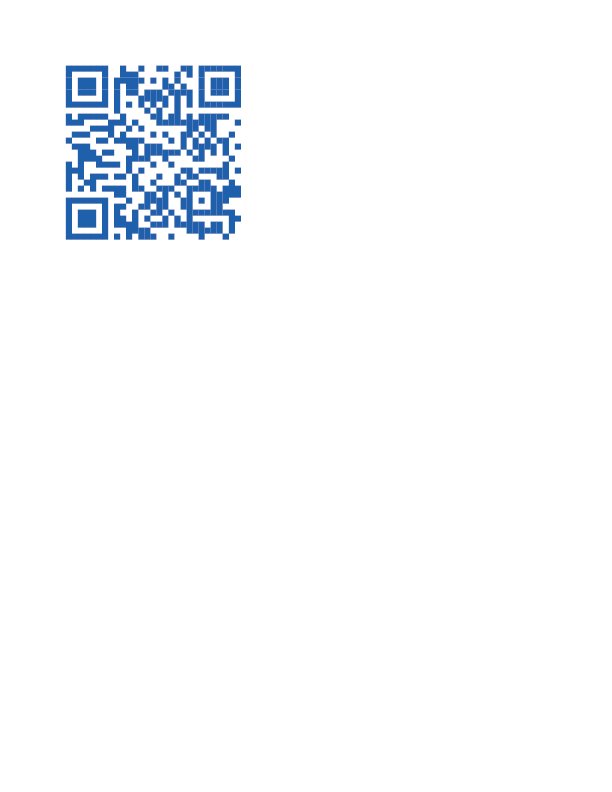 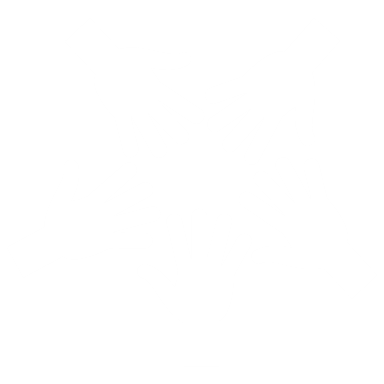 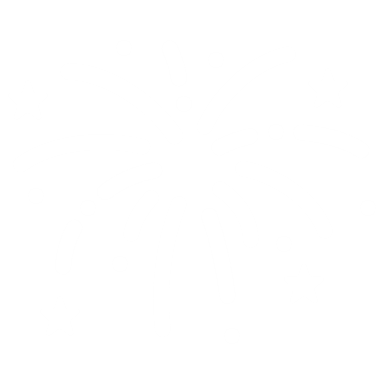 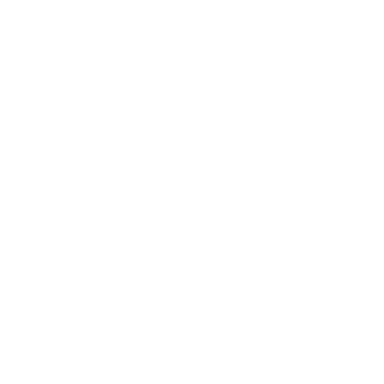 Get your socks
Register
Present
Receive            socks!
Scan to sign up!
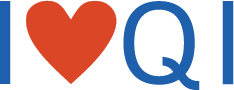 Speak at Power Hour!